REDCap 101An Introduction to REDCap
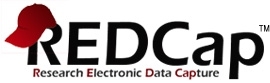 Thomas Wilson, MPH
Biomedical and Behavioral Methodology Core (ββϺC)
Department of Pediatrics, OU College of Medicine

Biostatistics and Epidemiology Research Design (BERD) Training Session
Department of Biostatics and Epidemiology, College of Public Health
December 11, 2015
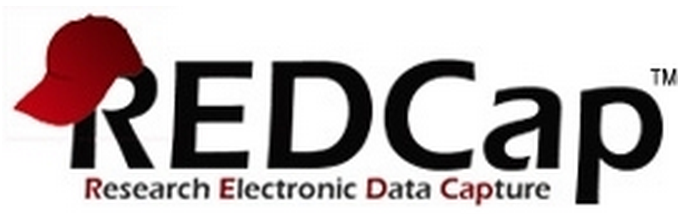 What is REDCap?
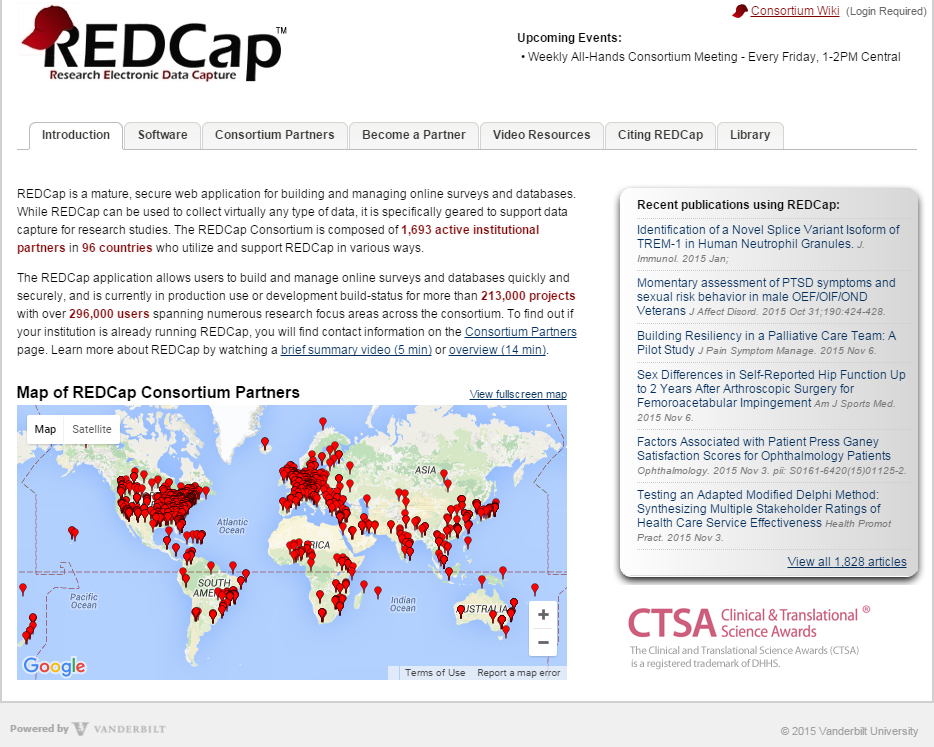 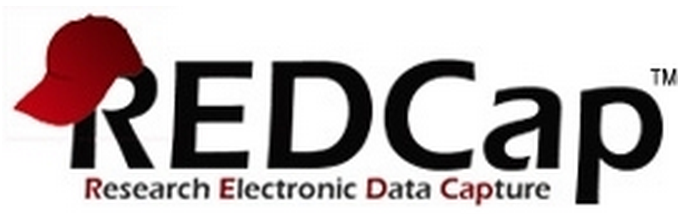 First Steps:  to request a REDCap account
Email redcap@ouhsc.edu – include a brief description of your project needs and include a phone number. 
After your account is set up, you will receive information regarding the setup of your REDCap profile.
Enterprise REDCap instance can be accessed here:  https://redcap.ouhsc.edu/ 

REDCap Contacts

Thomas Wilson: BBMC and Development Instances
thomas-wilson@ouhsc.edu
Ext. 42614

Pravina Kota: Enterprise and Development Instances
pravina-kota@ouhsc.edu
Ext. 48063
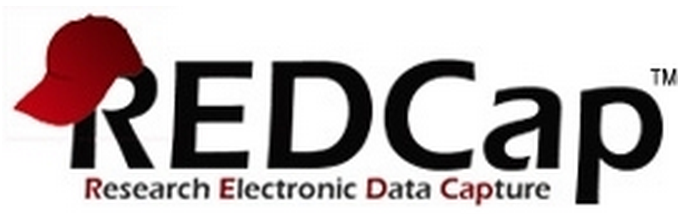 Training Outline

REDCap Appropriate Use Policy and Agreement
REDCap Login
REDCap Navigation
Data entry: Live in REDCap
Report generation: Live in REDCap
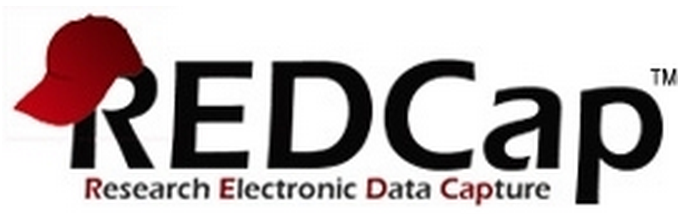 REDCap Appropriate Use Policy and Agreement

Obtain IRB approval prior to using REDCap for studies involving human participant research
Build the REDCap database in such a way that it corresponds to the study design that will be submitted to the IRB and provides proper data collection tools for all the data necessary for testing the study hypothesis
Collect all the data necessary for testing study hypothesis
Limit REDCap storage of PHI to the minimum that is reasonably necessary to conduct the research
Provisions for IRB auditing
Copies of the policy and agreement are posted online
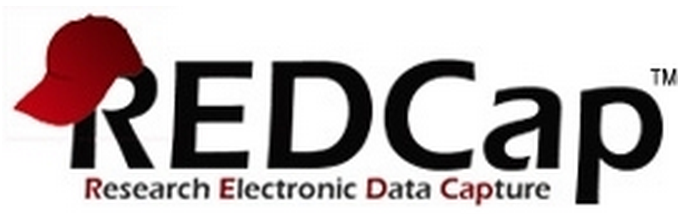 First Steps:  to request a REDCap account
Email redcap@ouhsc.edu – include a brief description of your project needs and include a phone number. 
After your account is set up, you will receive information regarding the setup of your REDCap profile.
Enterprise REDCap instance can be accessed here:  https://redcap.ouhsc.edu/ 

Logging on to REDCap
OUHSC Login Credentials
OUHSC Login ID
OUHSC Password

Includes OKC and Tulsa Campuses
Non-OUHSC Collaborators need to obtain an Affiliate Account ,email redcap@ouhsc.edu to request affiliate accounts.
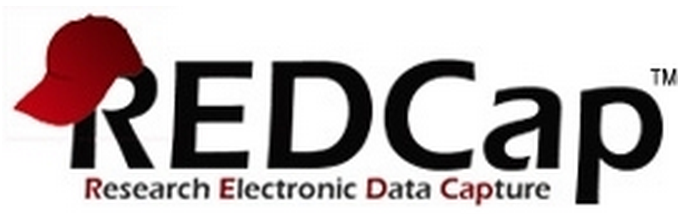 Logging on to REDCap:  redcap.ouhsc.edu
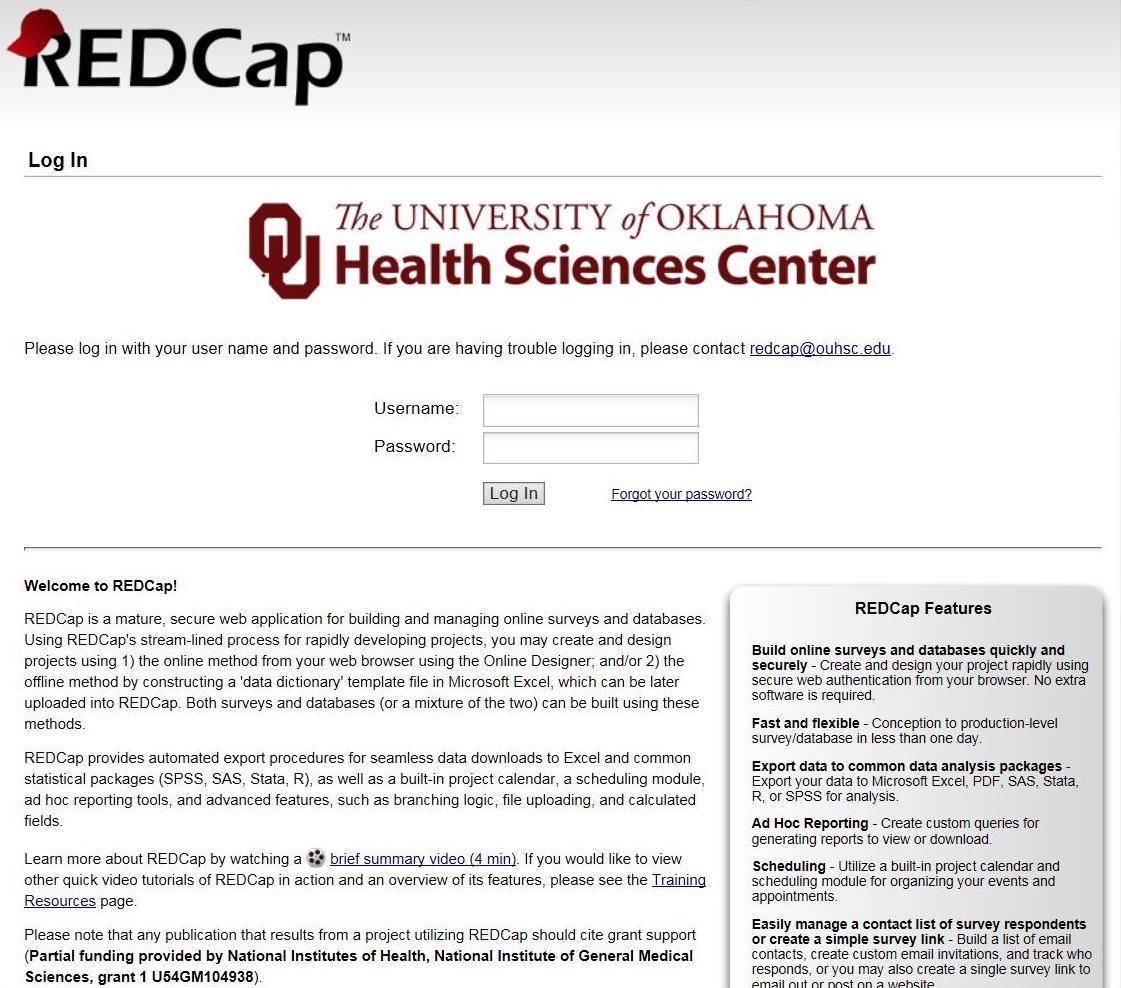 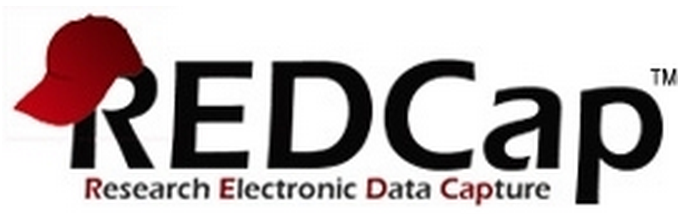 Logging on to REDCap (First Time Login)
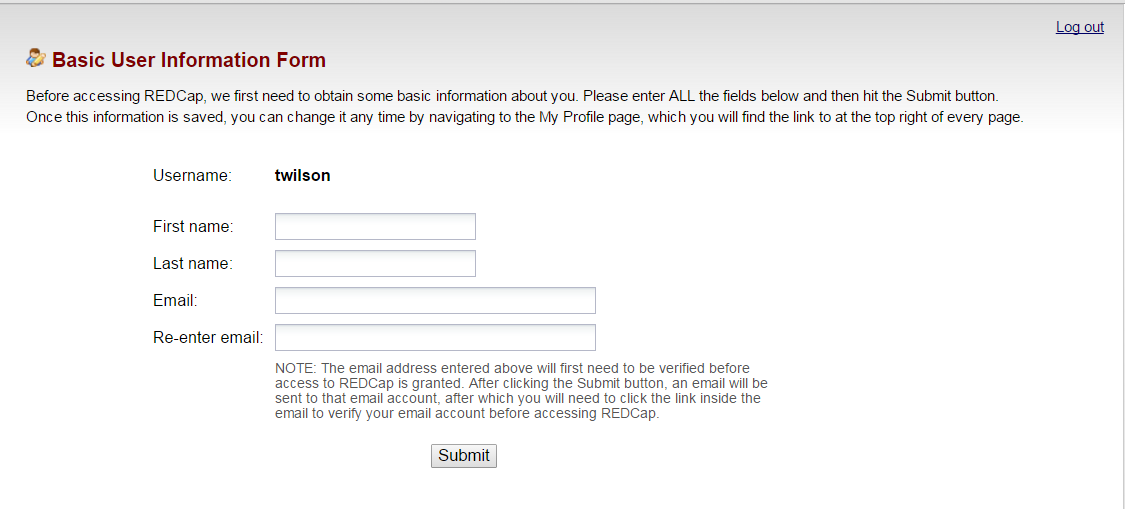 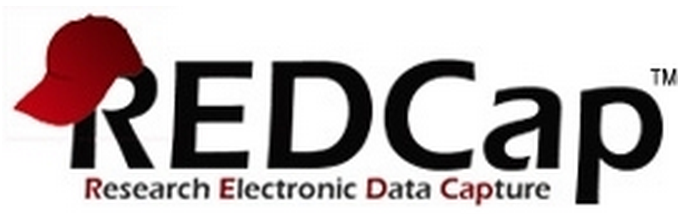 Logging on to REDCap (First Time Login)
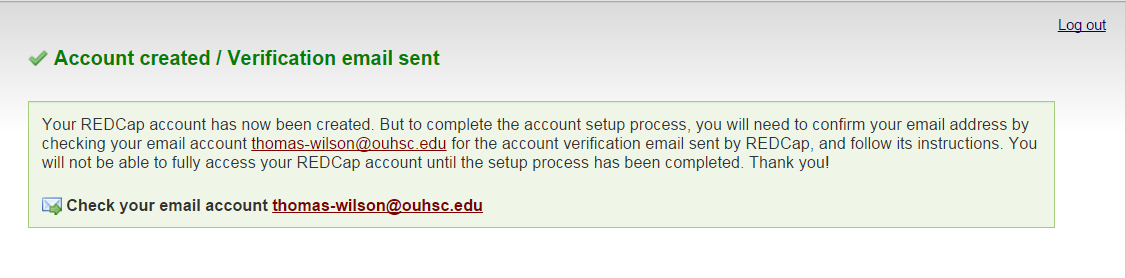 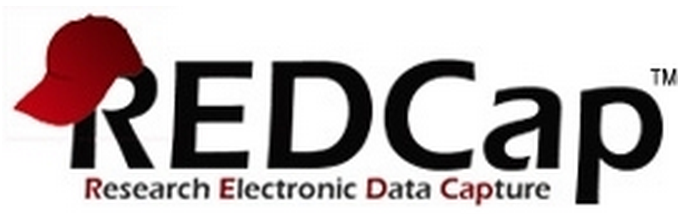 Logging on to REDCap (First Time Login)
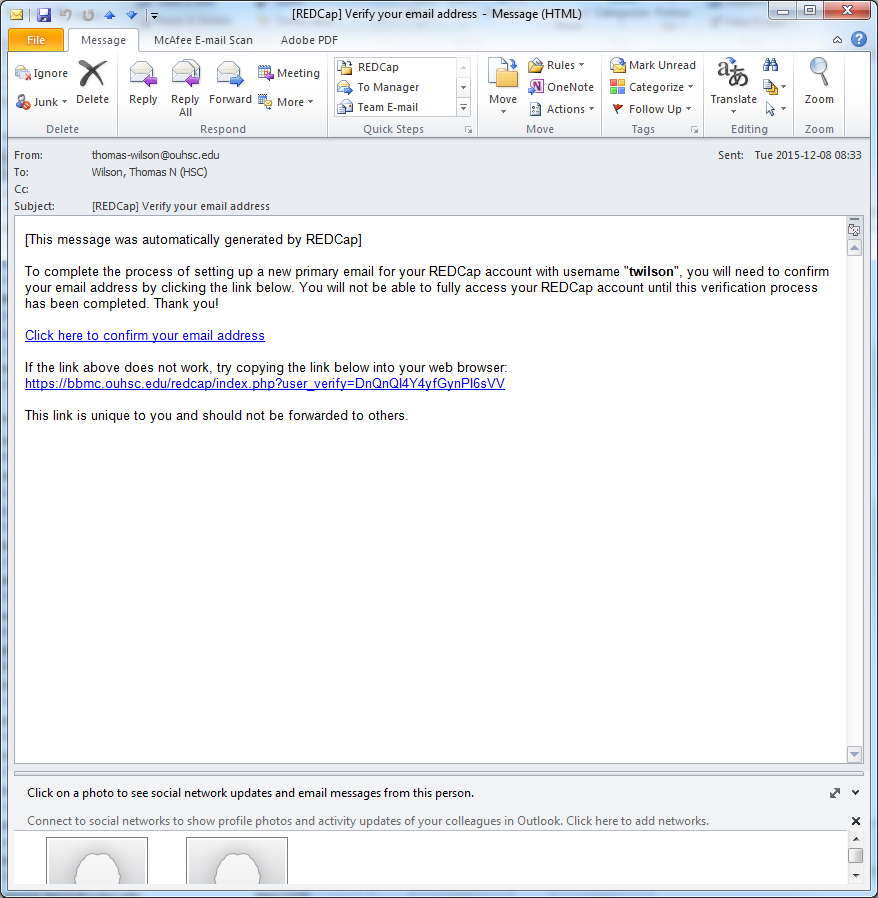 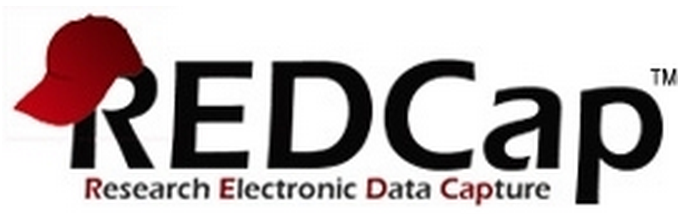 Logging on to REDCap (First Time Login)
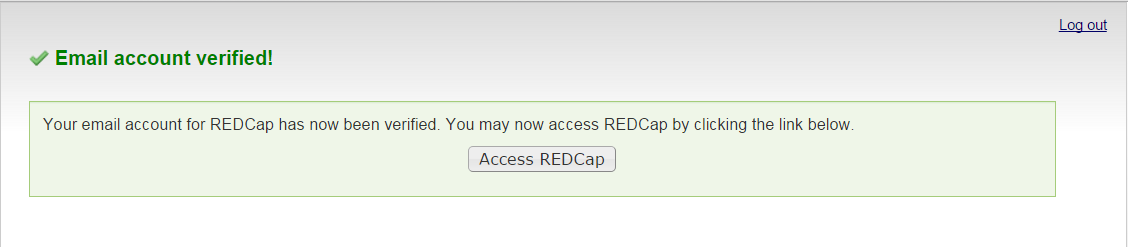 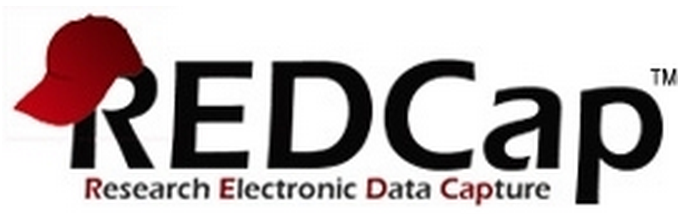 Navigating REDCap: Home
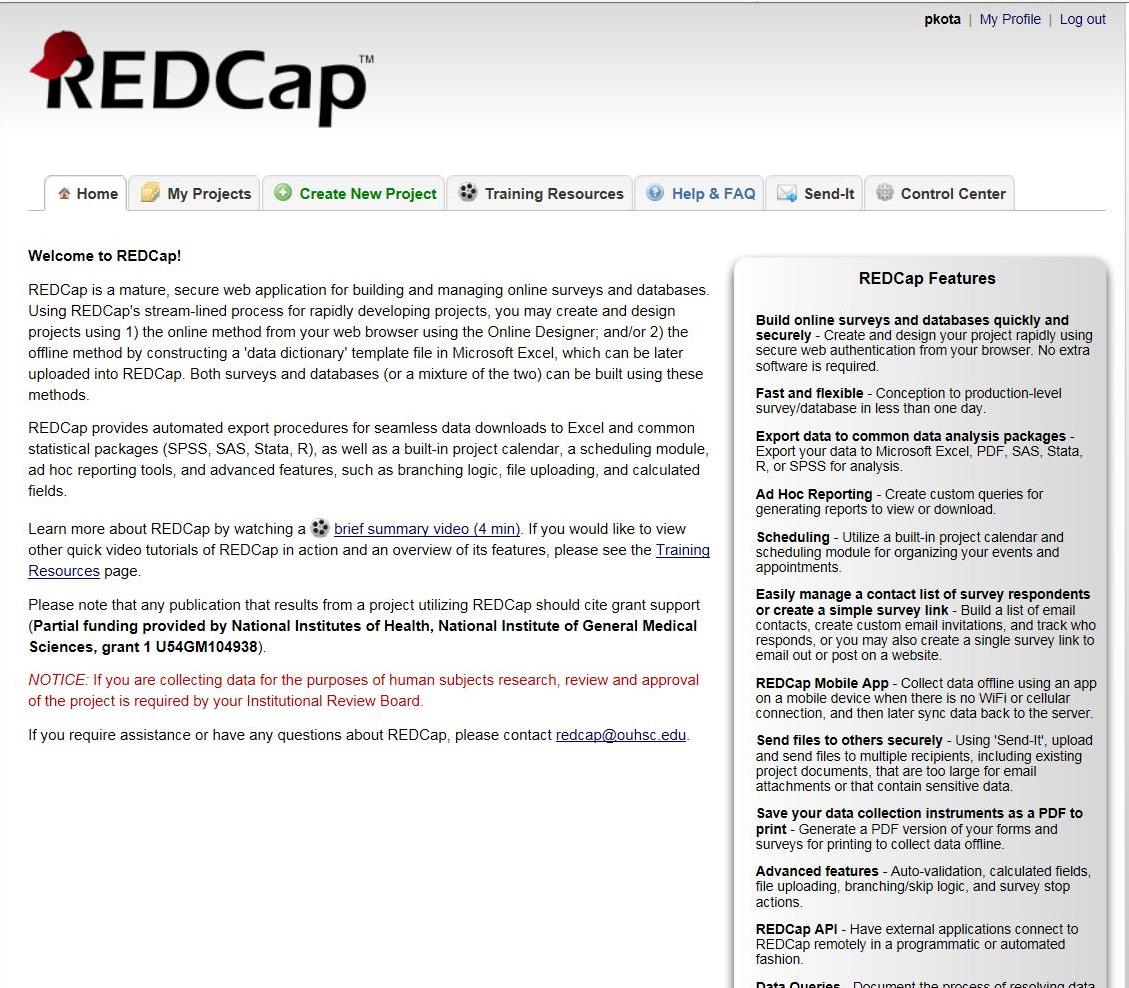 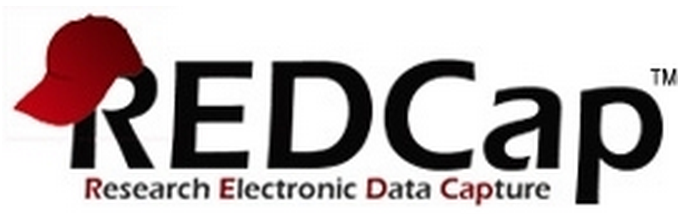 Navigating REDCap: My Projects
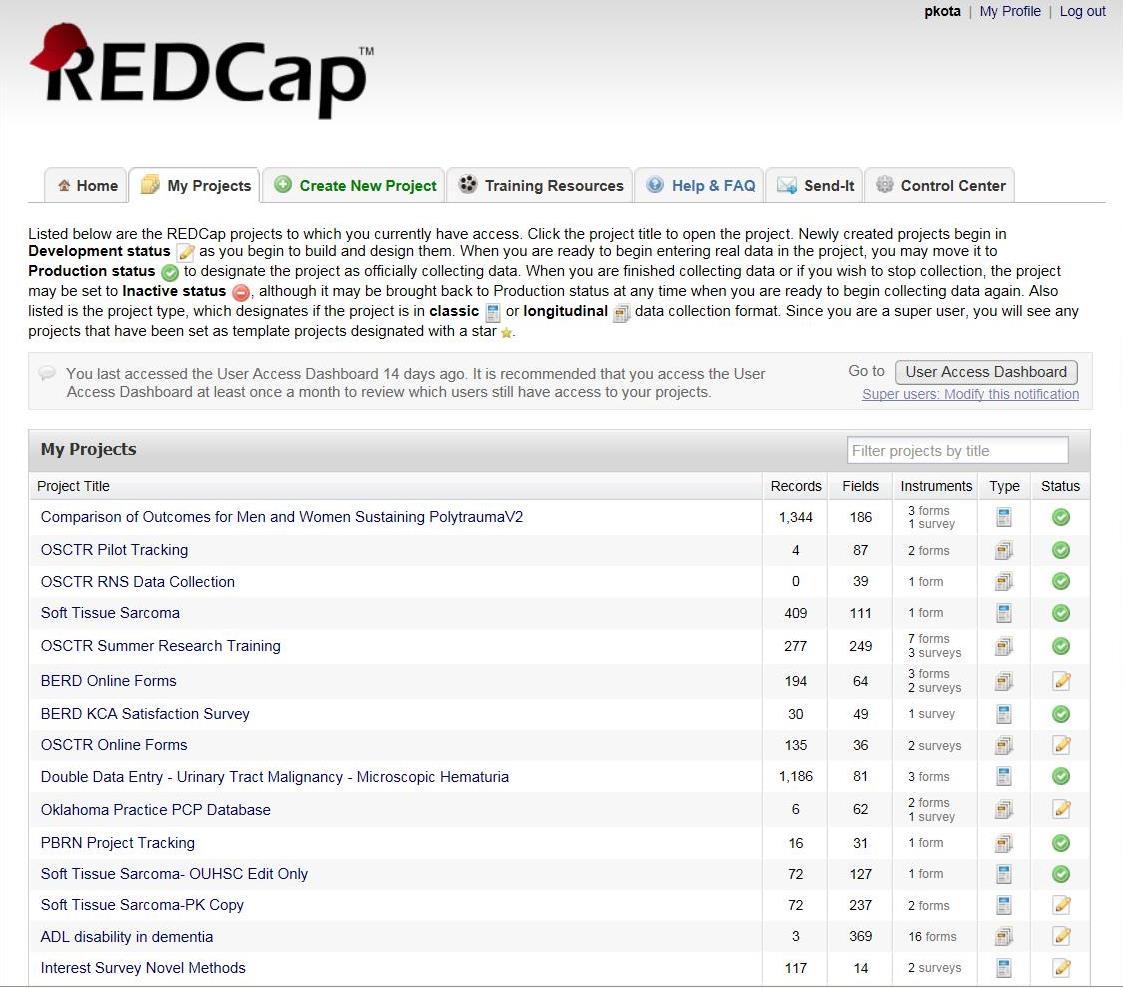 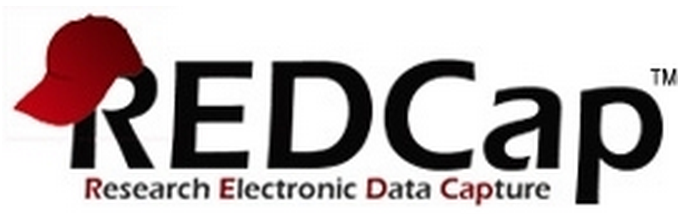 Navigating REDCap: Request New Project
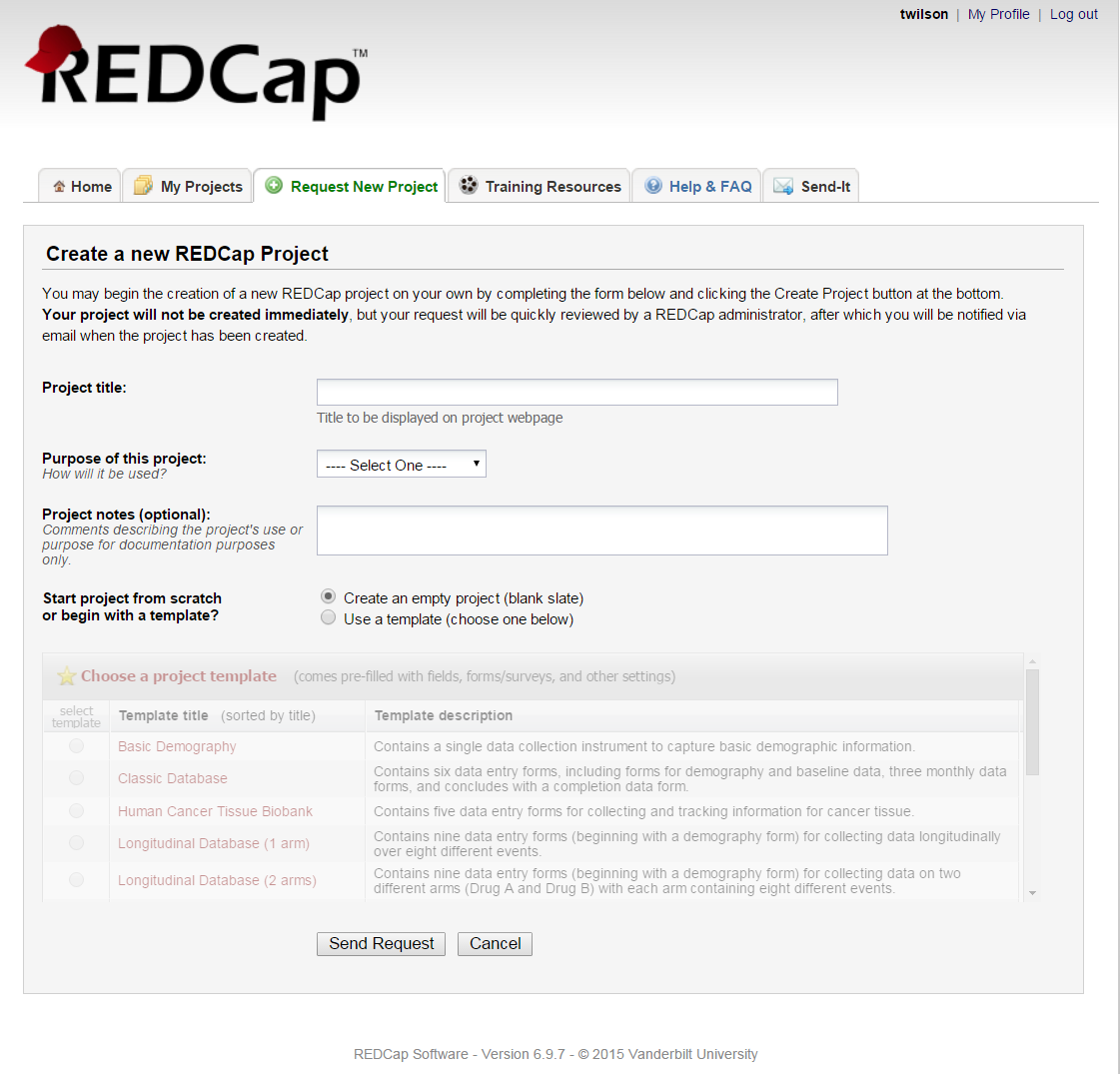 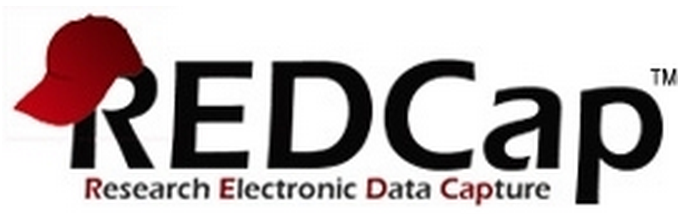 Navigating REDCap: Training Resources
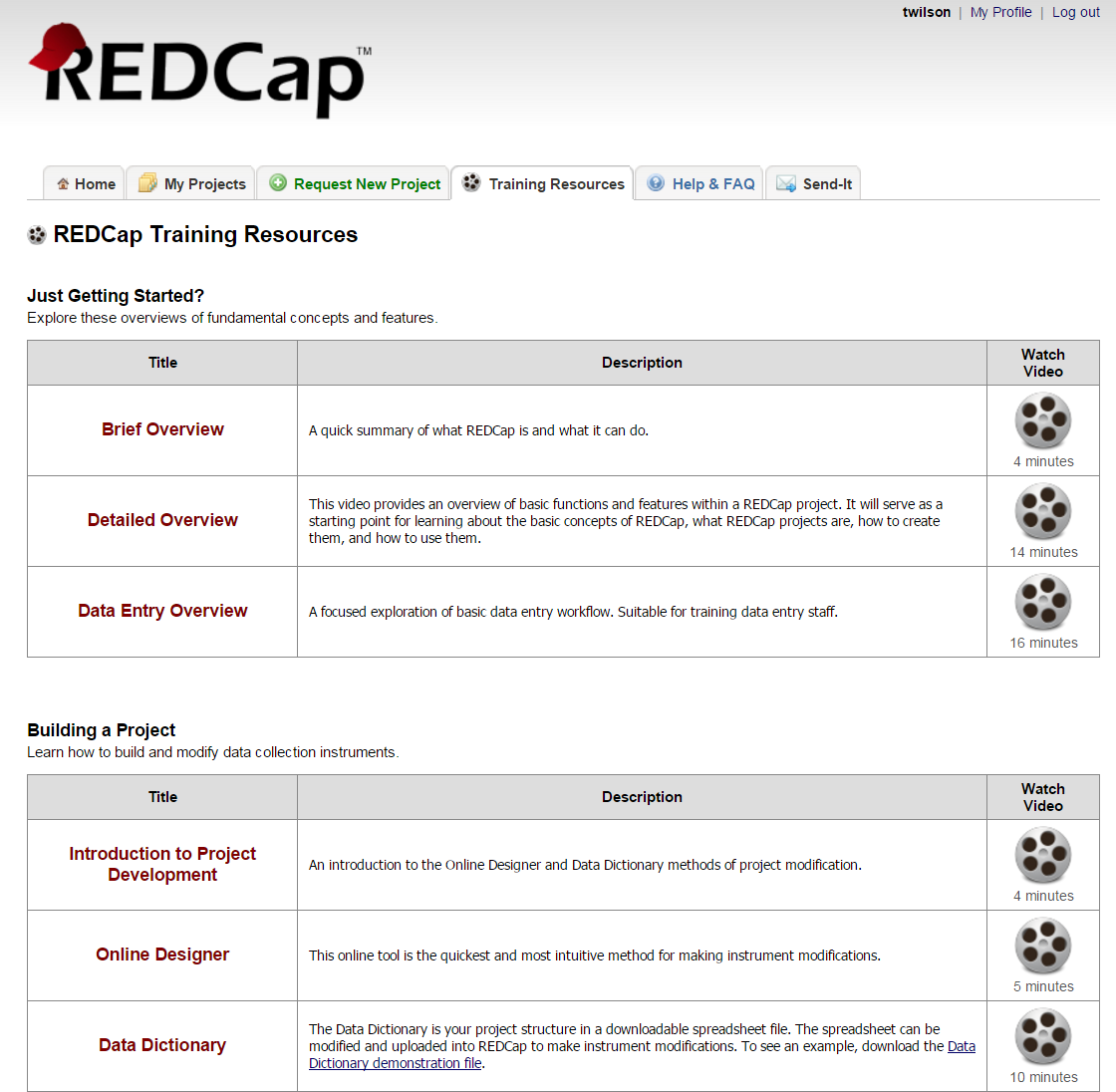 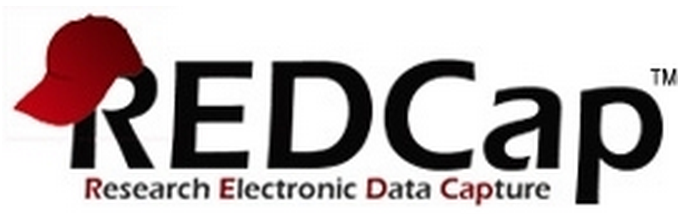 Navigating REDCap: Help & FAQ
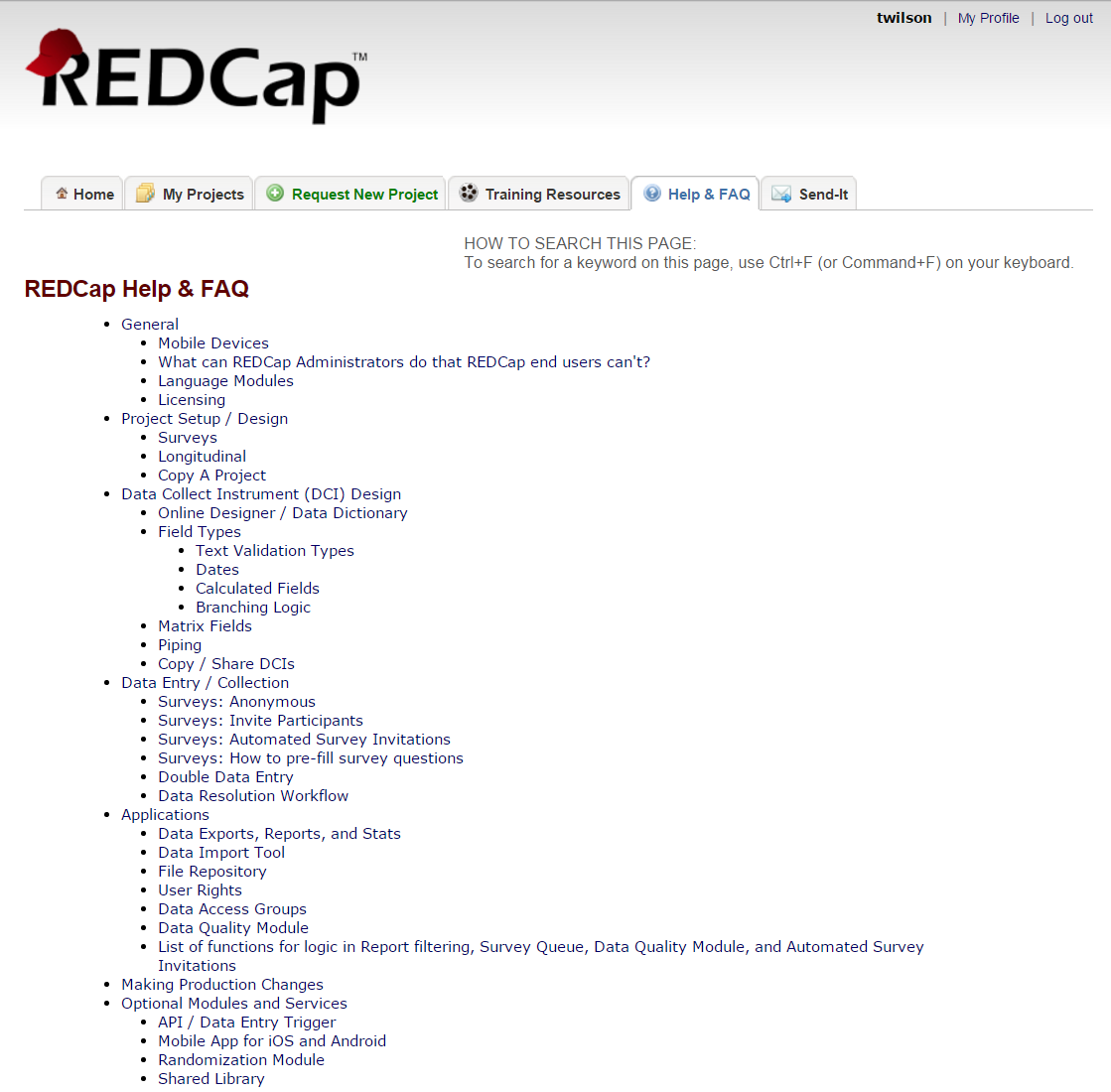 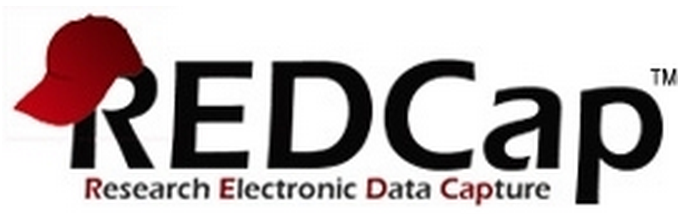 Navigating REDCap: Send-It
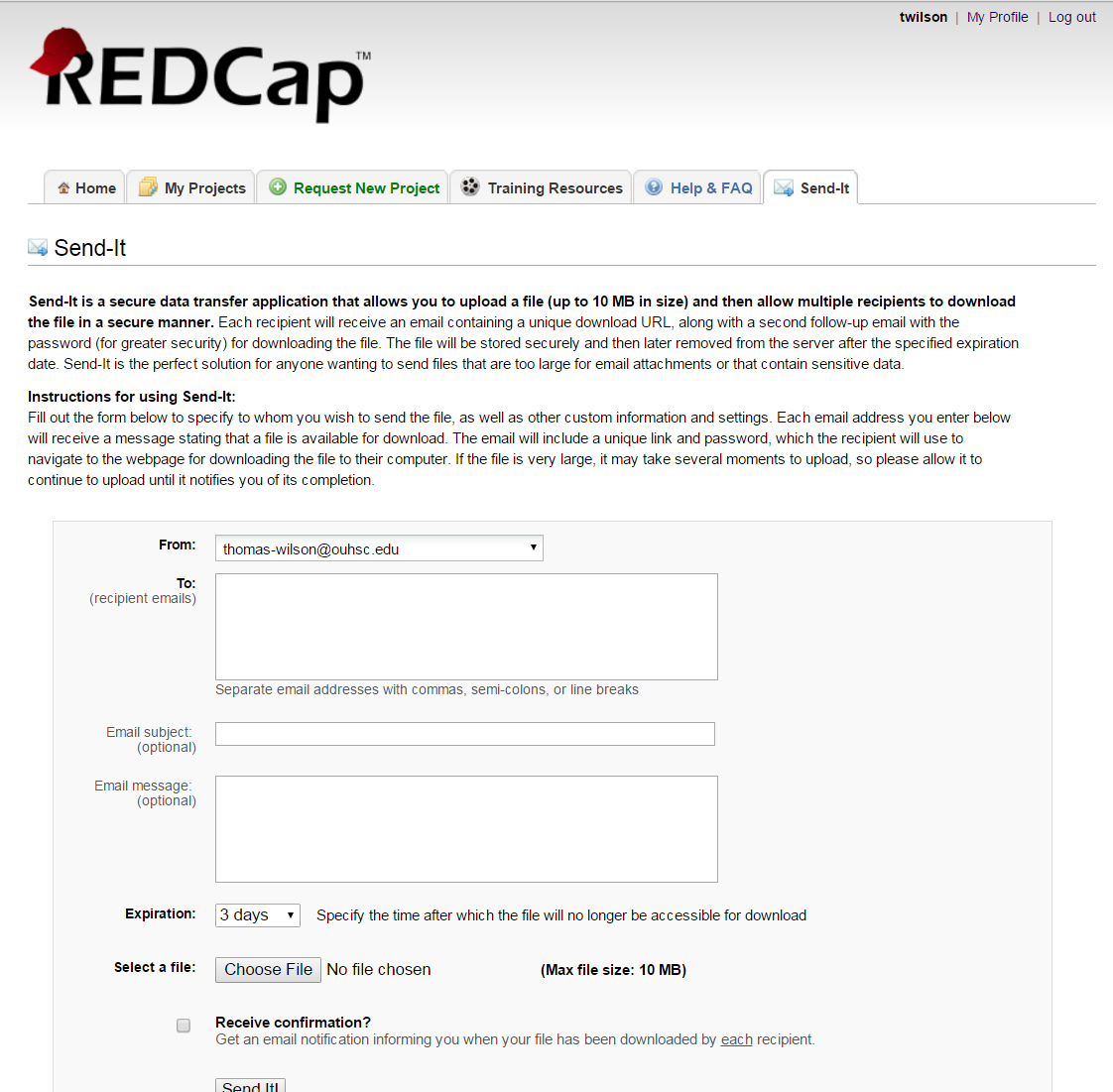 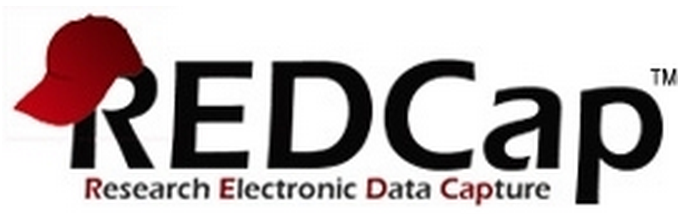 Data entryVariable Types
	Text Box (Short Text)
	Notes Box (Paragraph Text)
	Calculated Field
	Multiple Choice-Drop-down List (Single Answer)
	Multiple choice-Radio Buttons (Single Answer)
	Checkboxes (Multiple Answers)
	Yes-No
	True-False
	Signature (draw signature with mouse or finger)
	File Upload (for users to upload files)
	Slide/Visual Analog Scale
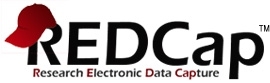 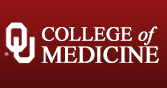 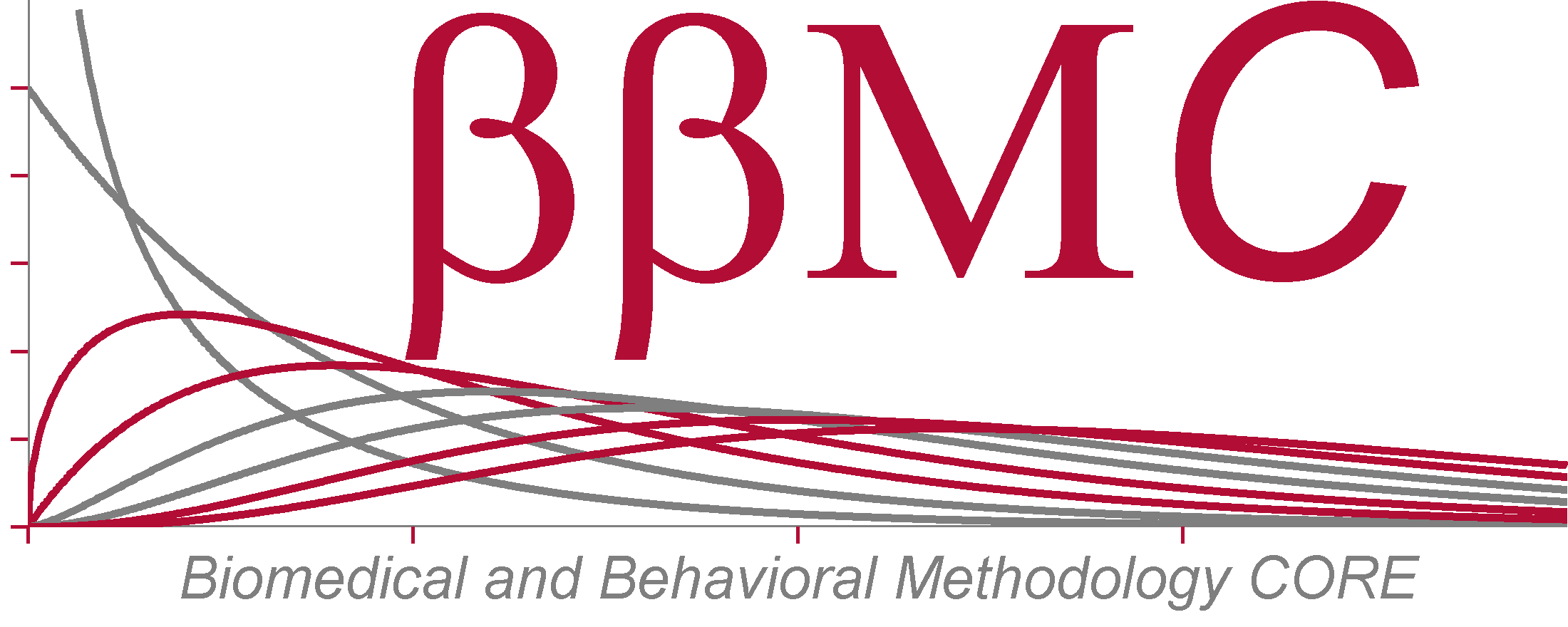 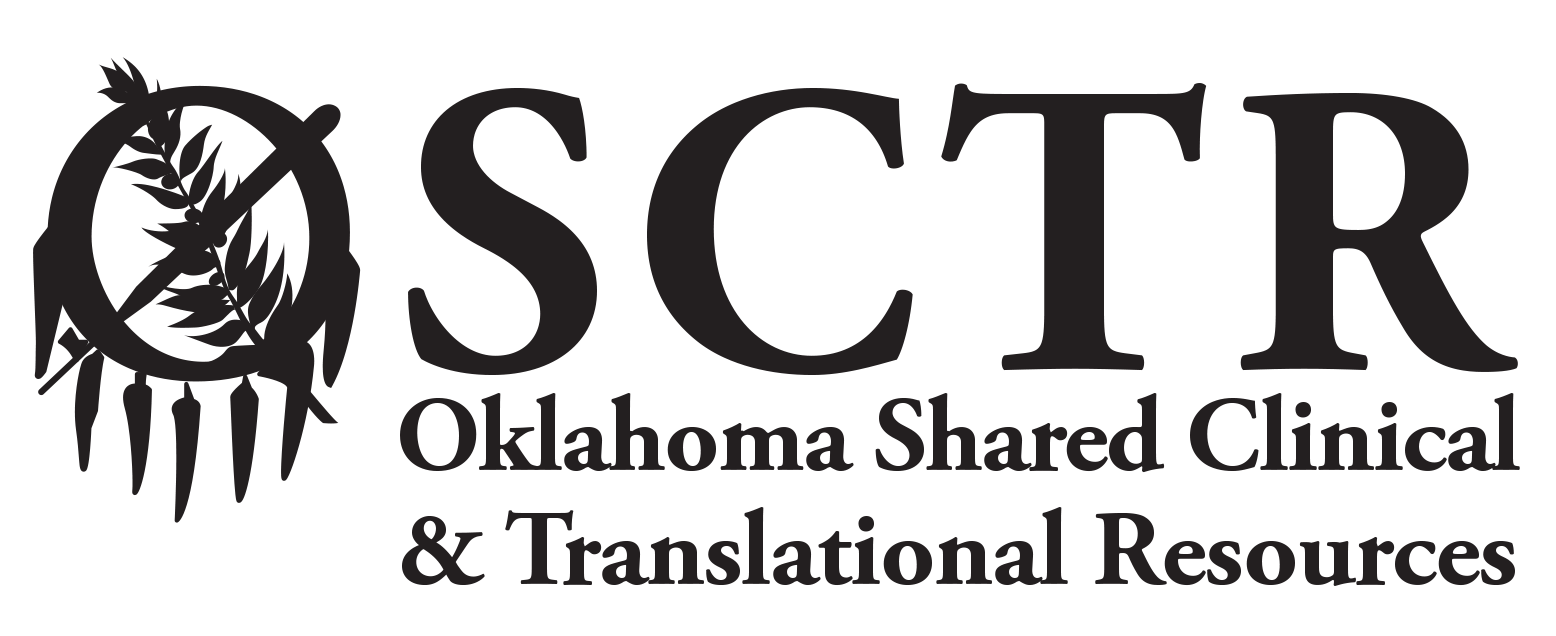 http://osctr.ouhsc.edu/
http://ouhsc.edu/bbmc/
Comments or Questions???
Thank You!